MOTIVACE PRACOVNÍKŮ
Desatero motivace - Nido R. Qubein
1. Každý člověk je motivován
2. Lidé dělají věci ze svých vlastních důvodů, ne z vašich
3. Lidé změní svoje chování, pokud jim dosavadní chování začne vadit víc než změna
4. Klíč k efektivní motivaci je identifikace
5. Chcete-li, aby se vaši lidé o něco zajímali, zajímejte se vy o ně.
6. Hrdost je mocný motivátor
7. Lidi nezměníte. Jediné, co můžete změnit, je jejich chování. 
8. To, jak lidé vnímají svoji práci, sami sebe a svoje okolí, je pro manažera realitou.
9. Dostanete od lidí takové chování, které soustavně odměňujete a posilujete.
10. Sami sebe posuzujeme podle svých motivů, ale ostatní posuzujeme podle jejich jednání
[Speaker Notes: Nido R. Qubein
Je možné a účelné zjistit, čím je ten který člověk motivován a použít tuto znalost na soustředění jeho energie k firemním cílům a úkolům. Motivace je něco podobného jako voda ve vodovodním potrubí, která má schopnost proudit. Aby proudila, potřebuje k tomu mít příležitost, musíte proto otočit kohoutkem. Chcete-li, aby lidé projevili svou motivaci, musíte jim k tomu vytvořit vhodnou příležitost.
Pokud chcete, aby lidé dělali něco pro dobro firmy, musíte lidem ukázat, vysvětlit, co tím získají oni sami. Když to pochopí, budou mít ke konání svůj důvod.
Američané začali kupovat malé vozy s nízkou spotřebou pohonných hmot, když jim začaly vadit vysoké ceny benzinu.
Když se z něčeho stane osobní záležitost, stane se to pro člověka důležitým. Chystáte-li restrukturalizaci firmy a chcete do toho zapojit zaměstnance, vysvětlete jim, jaký užitek to přinese jim osobně – každému z nich.
To vyžaduje aktivně lidem naslouchat a nejen poslouchat, co říkají svými slovy. Pokud máte dost trpělivost a uděláte si na lidi čas, uvolní se, přestanou z vás mít přílišný respekt a začnou vám říkat pravdu o svých problémech a trápeních i o tom, jak to vidí na pracovišti a ve firmě, co jim vadí a překáží, co navrhují a co si přejí.
Každý člověk je na něco hrdý. A hrdost těsně souvisí se sebeúctou. Není nic důležitějšího než posilovat sebeúctu zaměstnanců. Člověk s náležitou mírou sebeúcty jedná s respektem se zákazníky i s partnery. Naopak pokud člověk nemá rád svou práci a nemá ani dobré pocity sám ze sebe, bude odpuzovat každého, s kým přijde do styku.
A chcete-li změnit chování lidí, musíte změnit jejich pocity, názory, přesvědčení. Pro takovou změnu nestačí výcvik. Je nutné vzdělávání a výchova. Když vzděláváte a vychováváte lidi, jednáte s nimi na hlubší úrovni než při pouhém výcviku dovedností.
To je velmi důležitý poznatek. Když mluvíte s lidmi, nereagují na to, co vy říkáte, ale na to, jak rozumí tomu, co říkáte. V tom může být velký rozdíl.
Může jít o pozitivní i negativní posilování. Určité chování můžete posilovat tím, že takové chování tolerujete, že za ně poskytujete svoje uznání a případně další výhody nebo odměny. Negativní posilování jsou výtky, tresty, nevýhody. Lidé reagují na tyto formy posilování a přizpůsobují podle toho svoje chování. Chtějí se tak vyhnout trestům a nepříjemnostem a získat maximum výhod. Pokud slovně proklamujete jeden druh chování a ve skutečnosti ale odměňujete a posilujete jiný druh chování, lidé nebudou dbát vašich slov.
Jinak vyjádřeno máme sklon omlouvat sami u sebe takové chování, které u druhých vnímáme jako nepřijatelné. Pokud někdo z podřízených přijde pozdě do práce, jsme hned přesvědčeni, že ten člověk je nezodpovědný a nemá zájem o práci. Když ale my sami přijdeme pozdě do práce, je to proto, že jsme například museli splnit určité rodinné povinnosti. Pokud některý ze spolupracovníků projeví nežádoucí chování, nehodnoťme jeho motivy a nesnažme se je měnit. Soustřeďme se pouze na projevené chování. Chování lidí změnit lze, jejich motivy změnit nemůžeme.]
Vybrané teorie motivace
Maslowova teorie (pyramida potřeb)
Herzbergova teorie (satisfaktory a dissatisfaktory)
Adamsova teorie rovnosti (input – outupt)
Vroomova teorie  očekávání (úsilí – výsledek – odměna – uspokojení)
Maslowova teorie potřeb
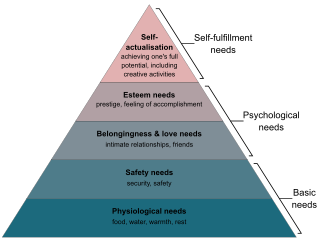 Herzbergova teorie motivace
Hygienické faktory (dis-satisfaktory)
Motivátory (satisfaktory)
pracovní podmínky
mezilidské vztahy
platové podmínky
jistota zaměstnání
Úspěch
Uznání
profesní růst
odpovědnost
Teorie rovnosti (rovnováhy)
INPUTY (vstupy)
úsilí a enthusiasmus
dovednosti, znalosti a schopnosti
pružnost a přizpůsobivost
loajalita
oddanost organizaci
OUTPUTY (výsledky)
finanční odměna
vděk a uznání
vyšší odpovědnost a autonomie
jistota pracovního místa
pocit kariérního růstu či osobního rozvoje
Vroomova teorie očekávání
VÝSLEDEK
VÝSLEDEK
ODMĚNA
ODMĚNA
USPOKOJENÍ
ÚSILÍ
ÚSILÍ